Erasmus+ Call 2021
online informatiesessieschoolonderwijs – KA1
Mobiliteit van personeel en leerlingen in schoolonderwijs
LEERMOBILITEIT ?
Taking part in an activity comprising of a period of moving physically to a country other than the country of residence, possibly combined with a period of virtual participation, in order to undertake study, training or non-formal or informal learning
SCHOOLONDERWIJS ?
Ontvankelijke organisaties
Ontvankelijke organisaties
Doelstellingen en prioriteiten
Doelstellingen van de actie
leermogelijkheden voor individuen
internationalisering en institutionele ontwikkeling van scholen en andere organisaties actief in schoolonderwijs
In het bijzonder
Europese dimensie van leren en onderwijzen versterken
De kwaliteit van leren en onderwijzen in het schoolonderwijs verhogen
Bijdragen tot de totstandkoming van de Europese onderwijsruimte
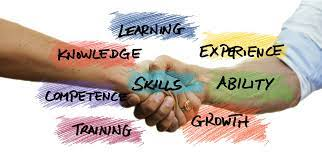 Prioriteiten
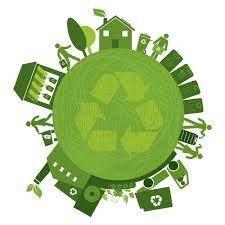 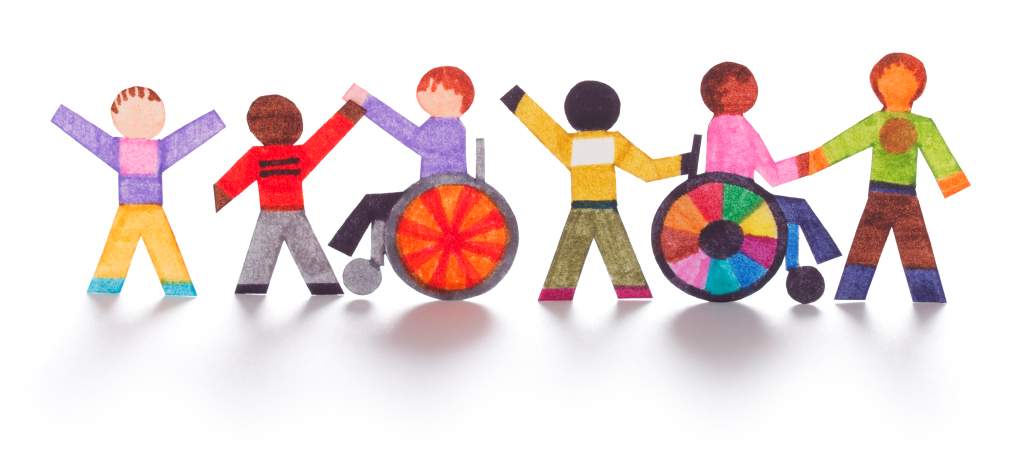 Duurzaamheid
Inclusie en diversiteit
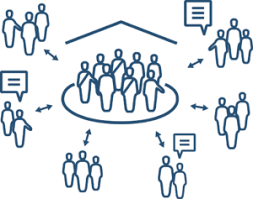 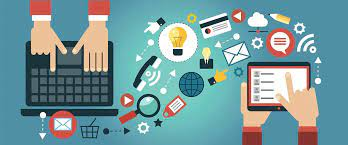 Digitale transitie
Participatie
[Speaker Notes: Inclusie
organisations and participants with fewer opportunities
inclusion and diversity strategy: (niet-limitatieve) lijst van mogelijke barrieres
speciale maatregelen (extra financiering, korte mobiliteiten)
integreren in project design en activiteiten

Digitale transformatie

Digital education action plan
performant digitaal ecosystem
digitale vaardigheden en competenties, digitale geletterdheid
Blended mobility
gebruik maken van digitale tools (bv SELFIE for schools) of digitale platformen (SEG, eTwinning)

Groene transitie
European Green Deal Communication
kennis, vaardigheden en attitudes ivm klimaatverandering en duurzaamheid
Green skills: Fundamental skills to the transition to a low-carbon economy, which can be general such as sustainable agriculture, soil protection, energy use and waste reduction, or more technical such as knowledge on renewable
energy.
integreren in project design en activiteiten
Green travel is defined as the travel that uses low-emissions means of transport for the main part of the travel, such as bus, train or car-pooling.

Participatie
democratie en waarden
kennis over de EU
actief burgerschap, ethiek, sociale en interculturele competenties, kritisch denken en mediageletterdheid
active participation in the network of Erasmus organisations]
ACTIVITEITEN
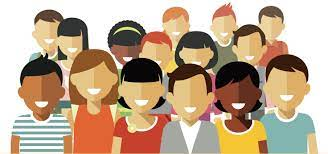 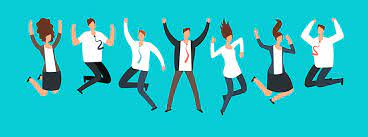 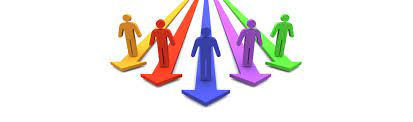 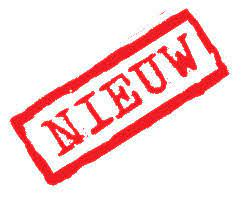 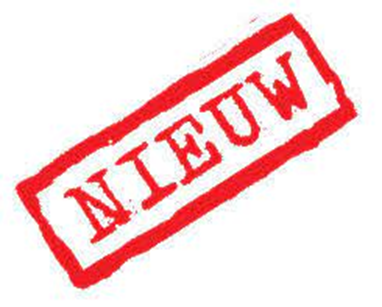 Mobiliteit van leerlingen
Wie?
leerlingen die zijn ingeschreven in de zendende school

Locatie?
In een ander programmaland (27 EU + Noorwegen/IJsland/Liechtenstein + Turkije/Noord-Macedonië/Servië)
Groepsmobiliteit: in een gastschool of een andere locatie in het land van de gastschool of de zetel van een Europese instelling
[Speaker Notes: Er moet steeds een formele band zijn tussen diegene die op buitenlandse mobiliteit gaat en de zendende organisatie]
Mobiliteit van personeel
Wie?
leraren, directies en niet-onderwijzende experten en personeelsleden in schoolonderwijs (band met zendende organisatie moet gedocumenteerd zijn)

Locatie?
In een ander programmaland (27 EU + Noorwegen/IJsland/Liechtenstein + Turkije/Noord-Macedonië/Servië)
[Speaker Notes: courses:
met duidelijke learning outcomes op individueel niveau
kwaliteitsnormen voor cursussen: Quality standards for courses under Key Action 1 (learning mobility of individuals) | Erasmus+ (europa.eu) 
School Education Gateway

Job shadowing
A stay at a partner organisation in another country with the aim of
receiving training by following practitioners in their daily work in the
receiving organisation, exchanging good practices, acquiring skills and
knowledge and/or building long-term partnerships through participative
observation.]
Andere activiteiten
ERASMUS QUALITY STANDARDS FOR MOBILITY PROJECTS
Alle activiteiten moeten deze normen volgen
Verplicht te onderschrijven
Basisprincipes, praktijken van goed beheer, kwaliteit en ondersteuning bieden aan deelnemers (voor, tijdens, na), resultaten en kennis over programma delen
Volledige tekst
Erasmus Quality Standards - mobility projects - VET, adults, schools | Erasmus+ (europa.eu)
Hoe deelnemen aanErasmus+ mobiliteit ?
Financiering aanvragen
Short term projects for mobility of pupils and staff in school education
Accredited projects for mobility of pupils and staff in school education
Deelnemen zonder een aanvraag in te dienen
Aansluiten bij een bestaand Erasmus+ consortium
Buitenlandse deelnemers ontvangen
Aansluiten bij de eTwinning community
Short-term projects
eenvoudiger format:
6 tot 18 maanden
maximum 30 deelnemers
enkel voor individuele organisaties (geen consortia)
niet voor geaccrediteerde organisaties
alle type activiteiten
max. 3 aanvragen in een periode van 5 jaar
Short-term projects
beoordelingscriteria
relevantie (30 ptn)
kwaliteit van project design (40 ptn)
kwaliteit van follow-up acties (30 ptn)
Tenminste 60/100 behalen in het totaal en tenminste 50% per criterium
Accredited projects
budget aanvraag
enkel voor houders van een geldige accreditatie in schoolonderwijs
consortia: lijst van de leden (OID!)
initiële duur van 15 maanden (verlengbaar tot 24 maanden)
alle type activiteiten
aantal deelnemers is onbeperkt
Combineren van financiering
per call financiering uit max. 2 financieringsovereenkomsten KA1 schoolonderwijs
1 short term + 1 consortium
1 accredited project + 1 consortium
1 consortium + 1 consortium
Financieringsregels
Reiskosten
distance calculator Europese Commissie
green travel = travel that uses low-emissions means of transport for the main part of the travel, such as bus, train or car-pooling
Individual support
Dagelijkse unit cost voor dag 1 t/m 14 (vanaf dag 15: 70%)
Voor deelnemers en hun begeleiders
Ook op reisdagen: 2 voor standard travel, 4 voor green travel
Organisational support
Voor kosten die verband houden met de organisatie van mobiliteit (voorbereiding van deelnemers, virtuele activiteiten, evaluatie van leeruitkomsten, …)
Inclusion support
Voor deelnemers met fewer opportunities en hun begeleiders
Kosten die rechtstreeks verband houden met hun mobiliteit (100%)
Ook voor travel en individual support indien hiervoor geen unit cost wordt aangevraagd
Voor de organisatie: 100 EUR per deelnemer
Course fees
Inschrijvingkosten
80 EUR per dag per deelnemer met een max. van 800 EUR per contract (tussen jouw organisatie en Epos)
Linguistic support
Kosten voor lesmaterialen en opleiding
150 EUR per deelnemer die in aanmerking komt voor Online Language Support maar er geen gebruik van kan maken
Niet voor personeelsmobiliteit korter dan 31 dagen
Niet voor groepsmobiliteit van leerlingen
Extra 150 EUR voor langdurige leerlingenmobiliteit
Preparatory visits
Voor deelname aan een voorbereidend bezoek
575 EUR per deelnemer
max. 3 deelnemers per bezoek
Exceptional costs
Dure reiskosten voor deelnemers uit afgelegen gebieden of andere barrières
Kosten verbonden aan een financiële garantie
80% van de ontvankelijke kosten
FORMULIEREN
Waar vind ik de formulieren?
https://webgate.ec.europa.eu/erasmus-esc/index/resources/additional-resources
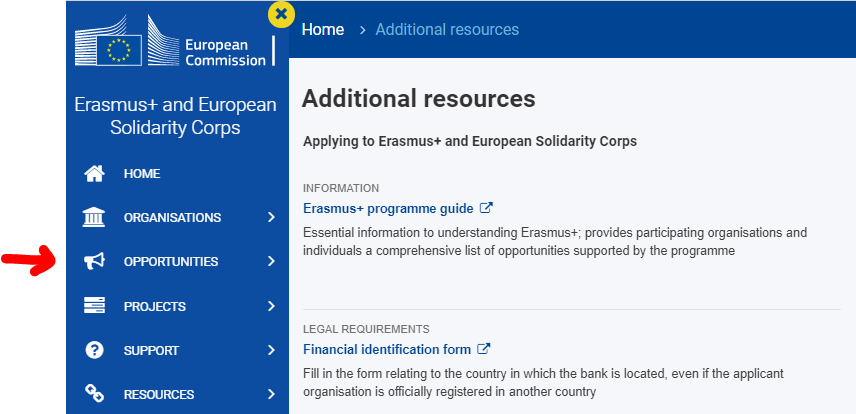 Technische instructies:
KA121 - Accredited projects for mobility of learners and staff in school education, vocational education and training, and adult education Index - Erasmus+ & European Solidarity Corps IT Documentation - EC Extranet Wiki (europa.eu)

KA122 - Short-term projects for mobility of learners and staff Index - Erasmus+ & European Solidarity Corps IT Documentation - EC Extranet Wiki (europa.eu)
Belangrijke data
Deadline: 11/5/2021 om 12:00:00
Start projecten:
1/9/2021 geaccrediteerde projecten
tussen 1/9 en 31/12/2021 short term projecten
Schrijfsessies:
9/4		13:30-14:15	geaccrediteerde projecten
9/4		14:30-16:30	short term projecten
23/4		9:30-11:30	short term projecten